«Инструменты планирования и достижения образовательных результатов: школьная система оценки качества образования»
Модель системы оценки качества образовательных результатов обучающихся МБОУ “СОШ №176”
г. Зеленогорск, 25.04.2017г.
Цель и задачи ШСОКО
Цель: Обеспечение планируемых результатов по достижению обучающимися целевых установок, знаний, умений, навыков, компетенций и компетентностей через систематический анализ качества реализации образовательного процесса, его ресурсного обеспечения и результатов. 
Задачи:
максимальная полнота и точность информации о качестве образования как на этапе планирования образовательных результатов, так и на этапе оценки эффективности образовательного процесса, достижения соответствующего качества образования;
систематическое отслеживание и анализ состояния образования для принятия своевременных и обоснованных управленческих решений;
повышение качества образовательного процесса и образовательного результата.
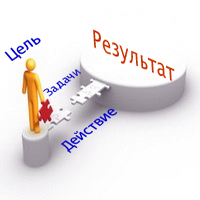 Цель и задачи
Цель: разработка модели школьной  системы оценки качества образования в соответствии с образовательными стандартами, способствующей повышению качества в МБОУ «СОШ №176» 
Теоретические задачи:
Проанализировать понятийный аппарат, используемый практиками в качестве опорных: качество образования, оценка качества образования,  критерии, диагностика.
Провести экспертизу качества образования в школе: анализ результатов, условий, ресурсного обеспечения процесса.
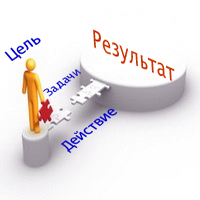 Цель и задачи
Цель: разработка модели школьной  системы оценки качества образования в соответствии с образовательными стандартами, способствующей повышению качества в МБОУ «СОШ №176» 
Практические задачи:
Разработать «дорожную карту».
Выделить индикаторы результативности образовательного процесса с точки зрения качества образования и условий его формирования.
Разработать нормативно-правовую базу данного процесса и формы фиксации результатов.
Спроектировать  и внедрить современную систему  оценки качества образования в школе.
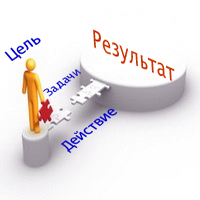 Организационная структура модели
Педагогический совет
Управляющий совет
Администрация школы
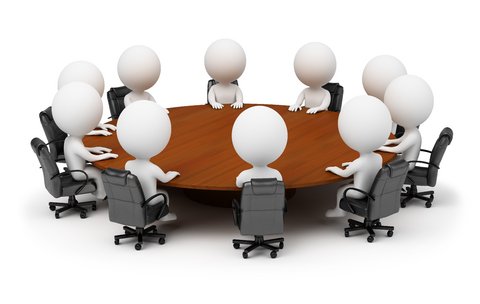 Родительское сообщество
Целевые группы
Методические
объединения
Составляющие ШСОКО
ОБЪЕКТИВНОСТЬ
ВАЛИДНОСТЬ
ОТКРЫТОСТЬ
ВНЕШНЯЯ ОЦЕНКА
ВНУТРЕННЯЯ ОЦЕНКА
(самообследование)
Индикаторы качества образовательного процесса
доля выпускников 9 классов, которым предоставлена возможность выбора профиля обучения;
процент урочных и неурочных занятий;
процент включенности во внеурочную деятельность (проектную, исследовательскую, игровую, художественную, музыкальную и т.п.);
процент занятий с использованием современных образовательных технологий, в том числе информационных, в логике системно-деятельностного подхода.
Индикаторы результатов учебной деятельности
доля обучающихся в общей численности обучающихся на всех уровнях образования, получивших оценку своих достижений (в том числе с использованием информационно-коммуникационных технологий) через добровольные и обязательные процедуры оценивания для построения на основе этого индивидуальной образовательной траектории, способствующей социализации личности;
процент учащихся, имеющих собственный индивидуальный прогресс в образовании;
промежуточные и итоговые когнитивные (учебные) достижения учащихся;
внеучебные достижения, их соотношение в оценке деятельности детей (по уровням образования);
процент второгодников, отсева;
процент детей, перешедших на следующий уровень образования.
Индикаторы условий и ресурсов
доля учителей, прошедших обучение по моделям повышения квалификации и имевших возможность выбора программ обучения, в общей численности учителей;
рост обеспеченности учебно-лабораторным оборудованием по нормативу на одного учащегося;
доля преподавателей, участвующих в сетевом взаимодействии и имеющих возможность организовать исследования обучающихся на базе других учреждений.
Виды и формы контрольно-оценочных действий обучающихся и педагогов
Виды и формы контрольно-оценочных действий обучающихся и педагогов
Виды и формы контрольно-оценочных действий обучающихся и педагогов
Оценка образовательных результатов
Оценка личностных результатов
Диагностический комплекс психолого-педагогического сопровождения учащихся
Оценка метапредметных результатов
Оценка предметных результатов
Автоматизация в оценке достижения образовательных результатов
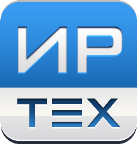 Содержат результаты всех контрольных работ
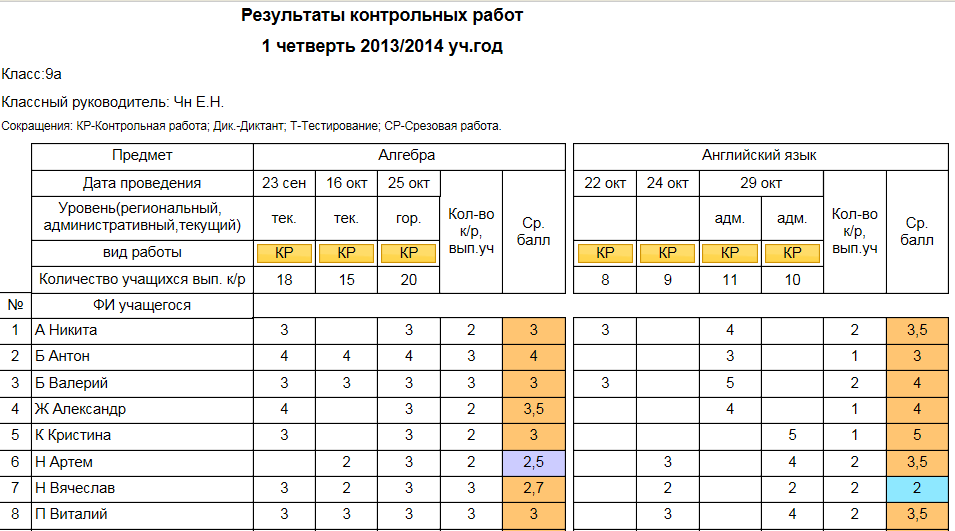 Автоматизация в оценке достижения образовательных результатов
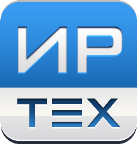 Содержат результаты административных контрольных работ (с расшифровкой каждого задания в соответствии с кодификатором ФИПИ, а также, с информацией об освоенных и неосвоенных контролируемых элементах содержания (КЭС).
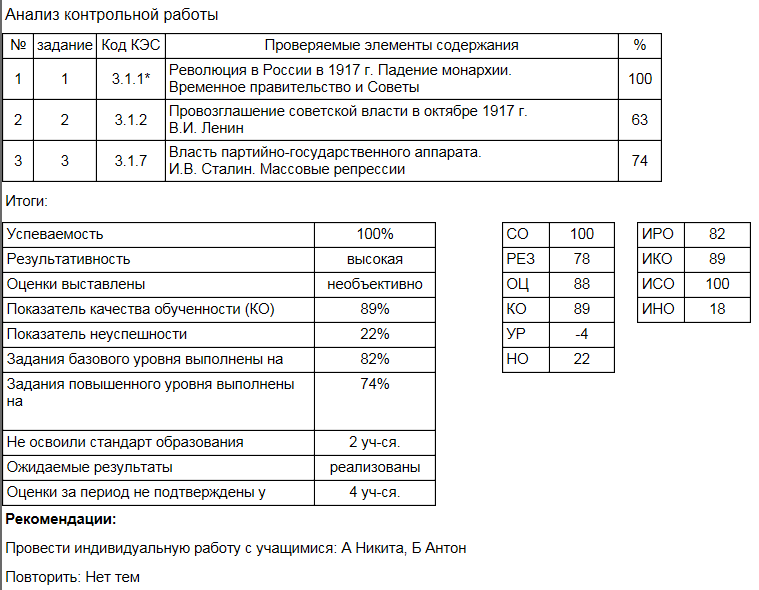 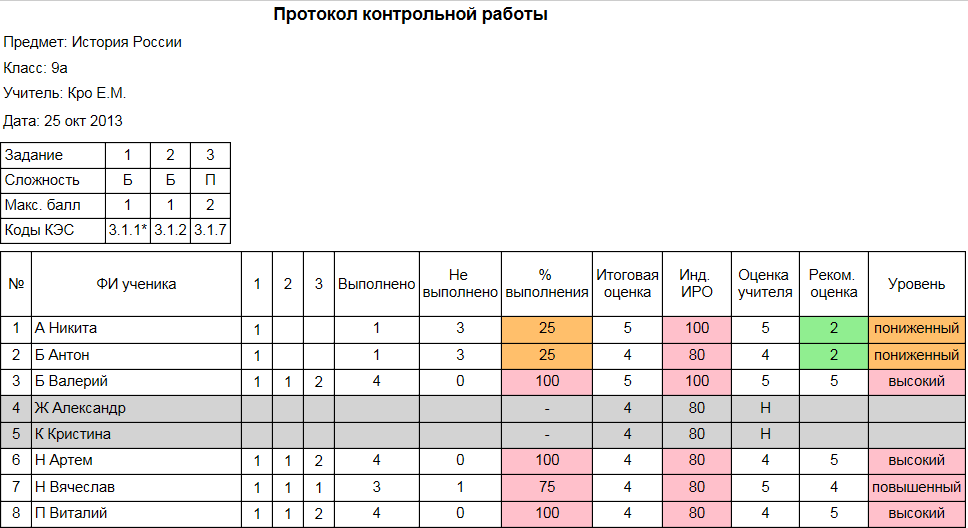 ПРОТОКОЛ КОНТРОЛЬНОЙ РАБОТЫ СТРОИТСЯ НА ЗАПОЛНЕННОМ ПЛАНЕ КОНТРОЛЬНОЙ РАБОТЫ В ЭЛЕКТРОННОМ ЖУРНАЛЕ
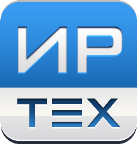 Для выделенных типов задания – контрольная работа, срезовая работа, диктант, тестирование -  возможно заполнение «Плана контрольной работы»
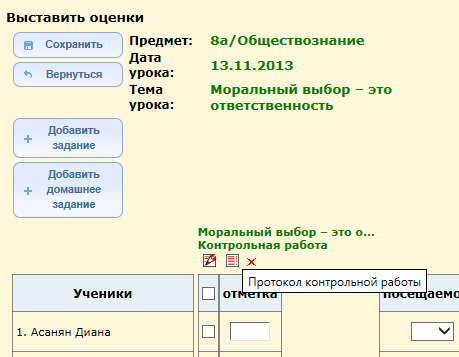 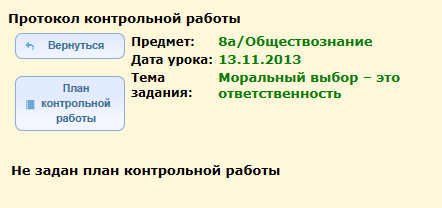 ПРОТОКОЛ КОНТРОЛЬНОЙ РАБОТЫ СТРОИТСЯ НА ЗАПОЛНЕННОМ ПЛАНЕ КОНТРОЛЬНОЙ РАБОТЫ В ЭЛЕКТРОННОМ ЖУРНАЛЕ
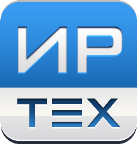 Итог заполнения плана контрольной работы
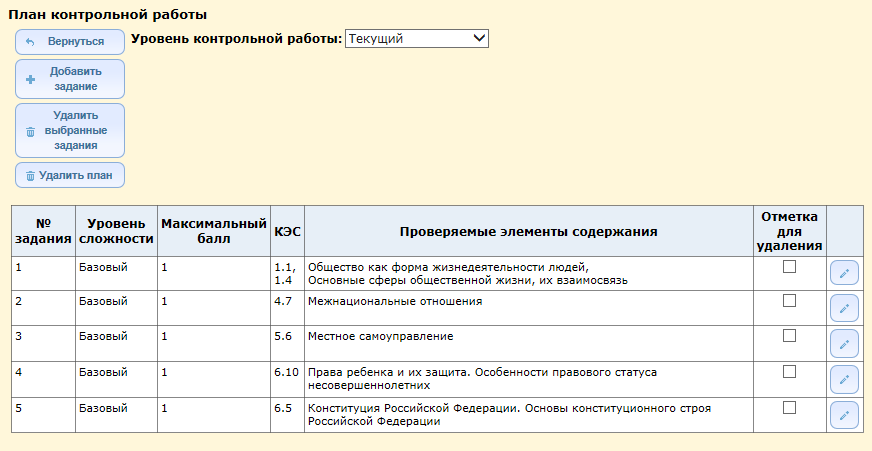 ОТЧЕТЫ УРОВНЯ КЛАССА:
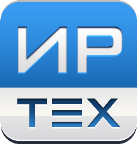 О динамике индивидуальных достижений каждого учащегося класса по учебным периодам в разрезе предметов
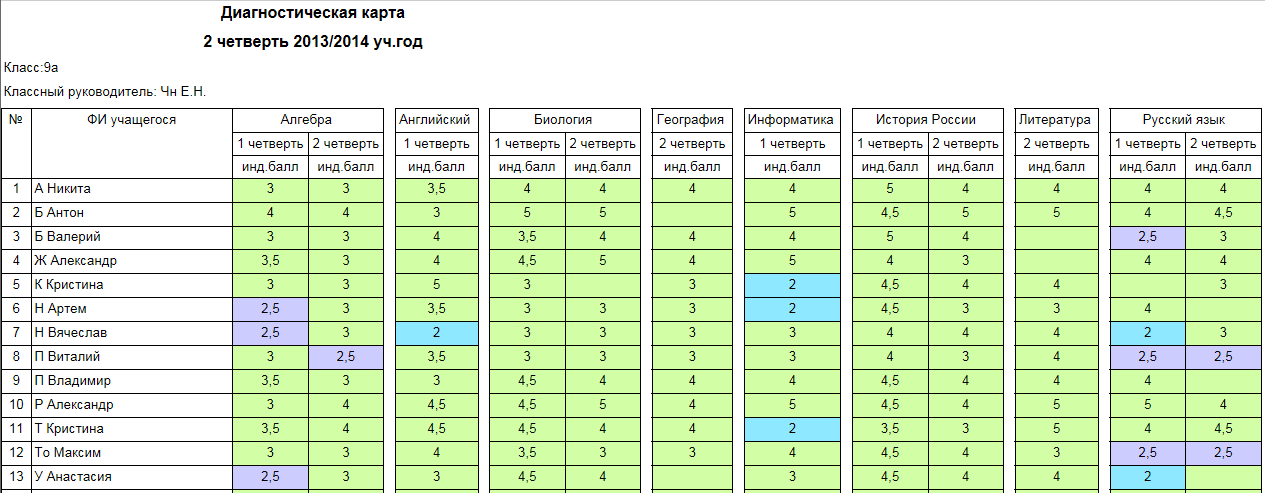 ОТЧЕТЫ УРОВНЯ КЛАССА:
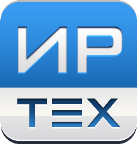 Оценочные показатели класса за учебный период/аналитические показатели класса по предмету
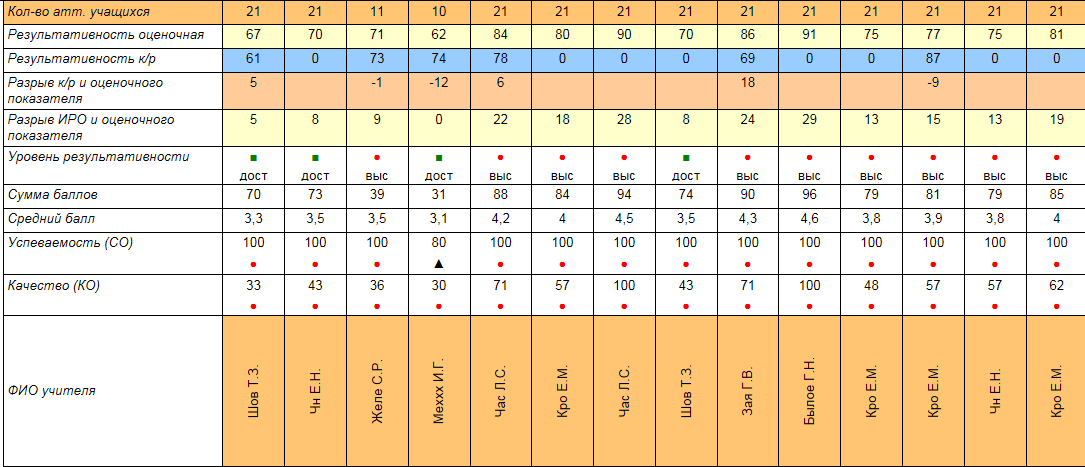 ОТЧЕТЫ УРОВНЯ КЛАССА:
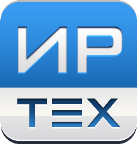 Анализ периода
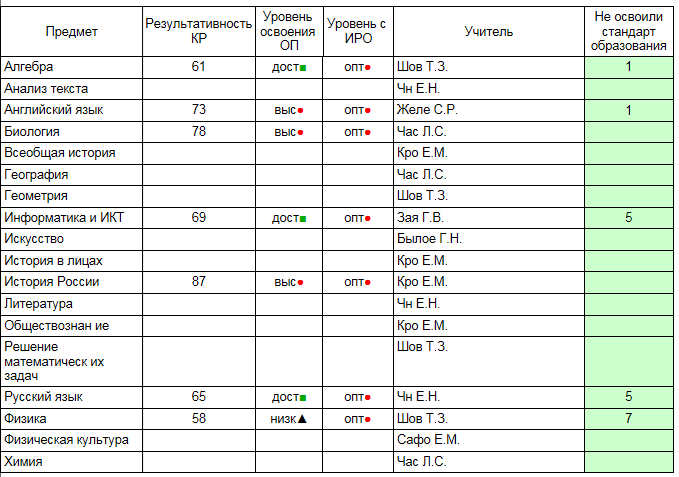 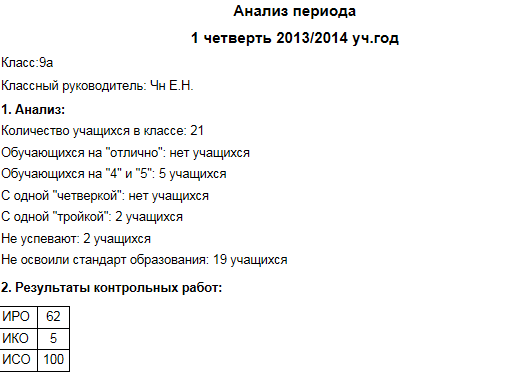 ОТЧЕТЫ УРОВНЯ КЛАССА:
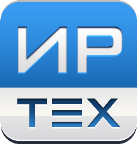 О результатах образовательных достижений класса с детализацией по показателям результатов обучения по сравнению с требованиями стандарта, с перечислением учеников, имеющих проблемы в освоении образовательной программы
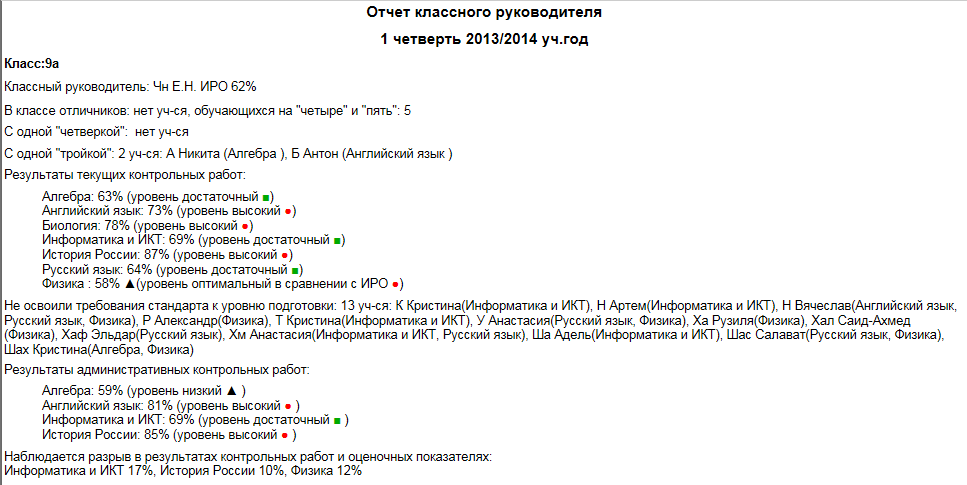 ОТЧЕТЫ УРОВНЯ КЛАССА:
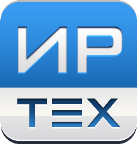 Анализ результатов контрольных работ по уровню освоения образовательной программы и с в соответствии с прогнозируемыми результатами
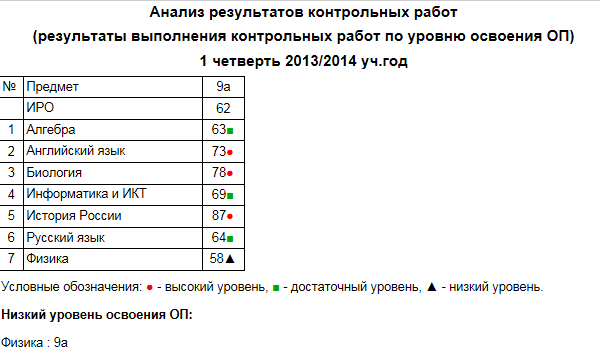 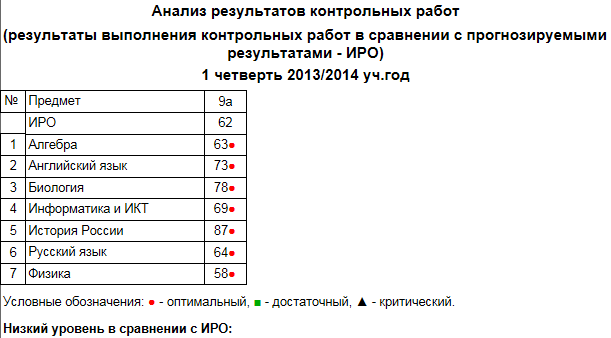 ОТЧЕТЫ УРОВНЯ ШКОЛЫ:
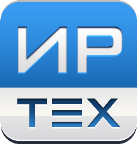 Расчет прогноза качества образования 
(с перечислением управленческих действий по реализации прогноза)
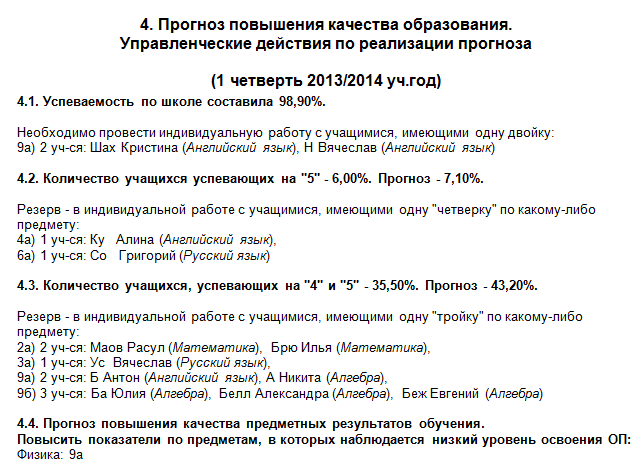 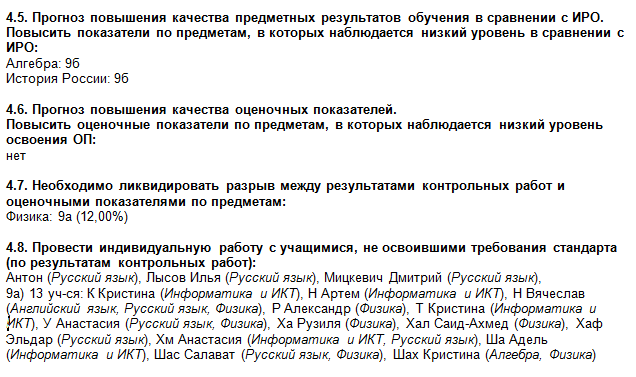 ОТЧЕТЫ УРОВНЯ  ШКОЛЫ:
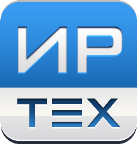 Формирование рейтингов классов среди аттестованных классов, в том числе, и в динамике по учебным периодам
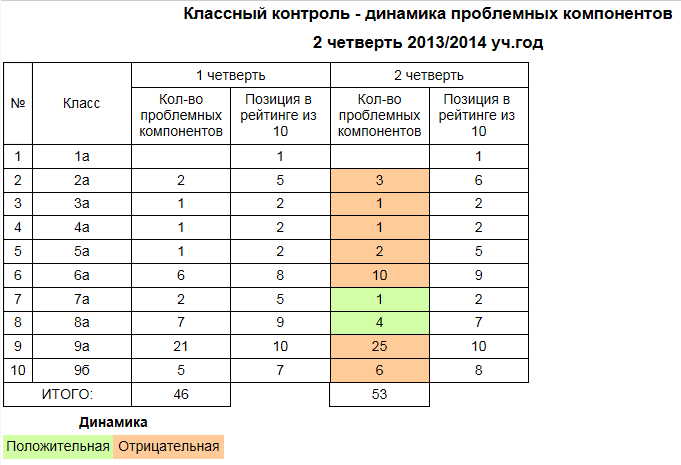 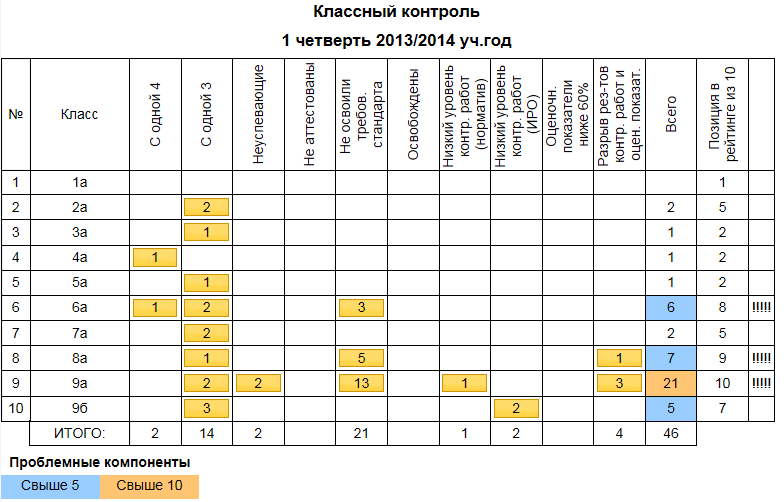 ОТЧЕТЫ УРОВНЯ ШКОЛЫ:
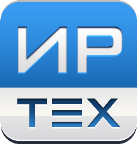 О качестве образовательной деятельности каждого педагогического работника с информацией  по учебным периодам и с выделением проблемных компонентов в результатах деятельности.
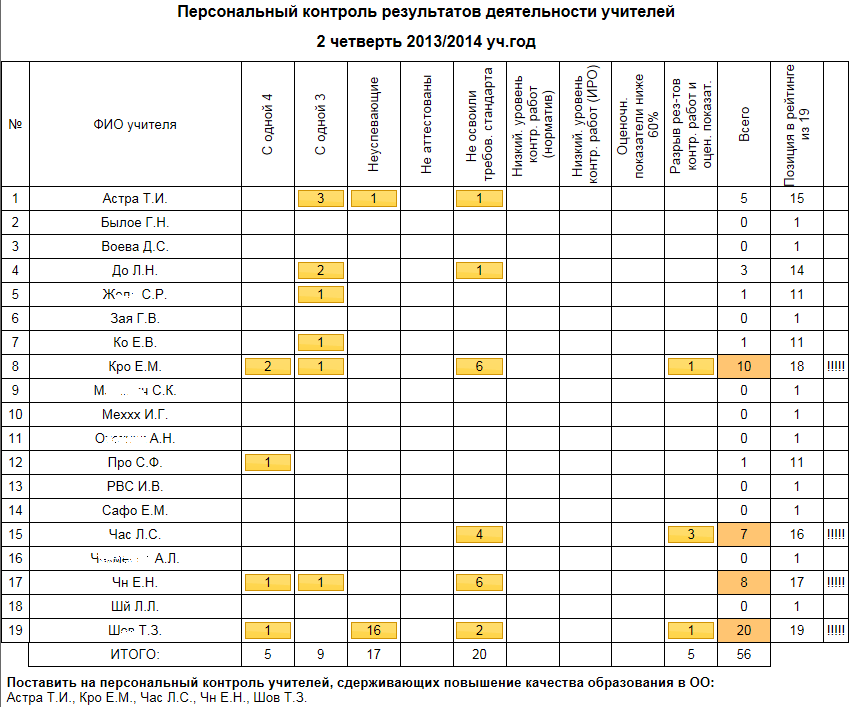 ОТЧЕТЫ УРОВНЯ ШКОЛЫ:
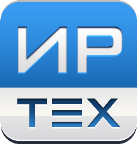 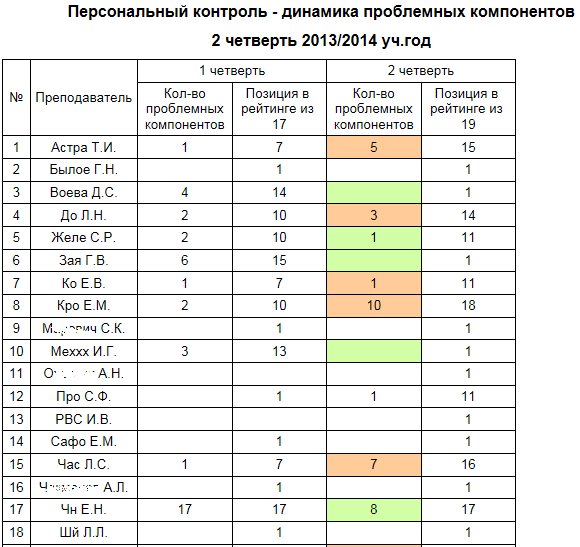 Формирование рейтинга учителей-предметников в зависимости от количества проблемных компонентов в деятельности, в том числе и в динамике по учебным периодам.
ПРОГНОЗИРОВАНИЕ РЕЗУЛЬТАТОВ ГОСУДАРСТВЕННОЙ АТТЕСТАЦИИ:
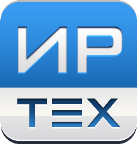 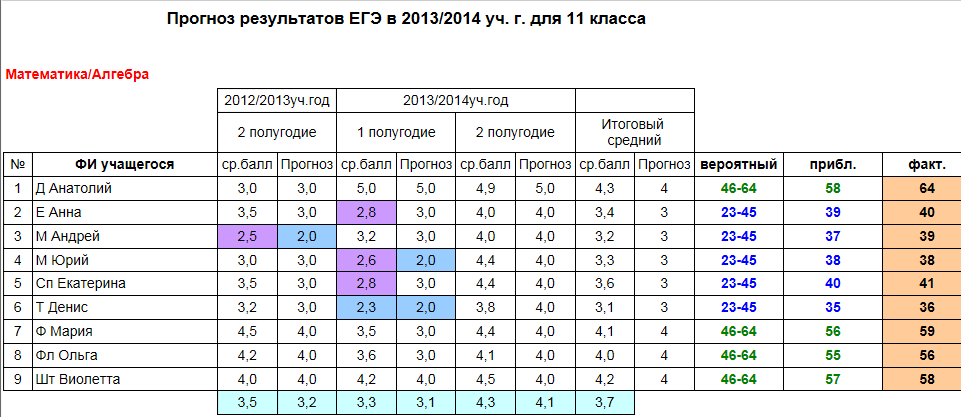 Для параллелей 9 и 11 предусмотрено получение прогноза итога экзаменов – ОГЭ и ЕГЭ соответственно
Прогноз считается исходя из результатов контрольных работ по предмету за текущий и предыдущий учебный год
Диапазоны баллов выставляются в настройках для каждого предмета
СПАСИБО ЗА ВНИМАНИЕ!
МБОУ «СОШ №176»

http://sch176zgr.ru/
тел.: +7 (39169) 2 44 17
e-mail: secret@sch176.zelenogorsk.ru
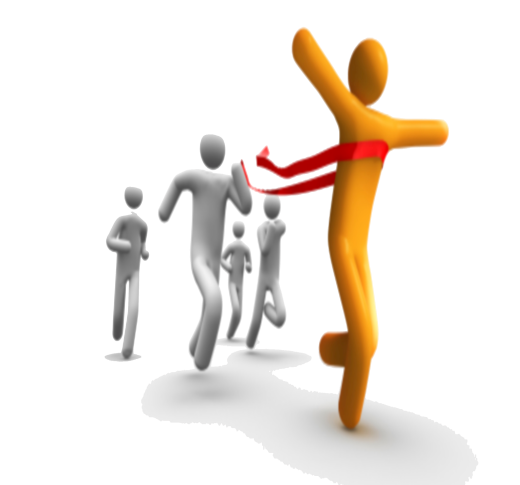